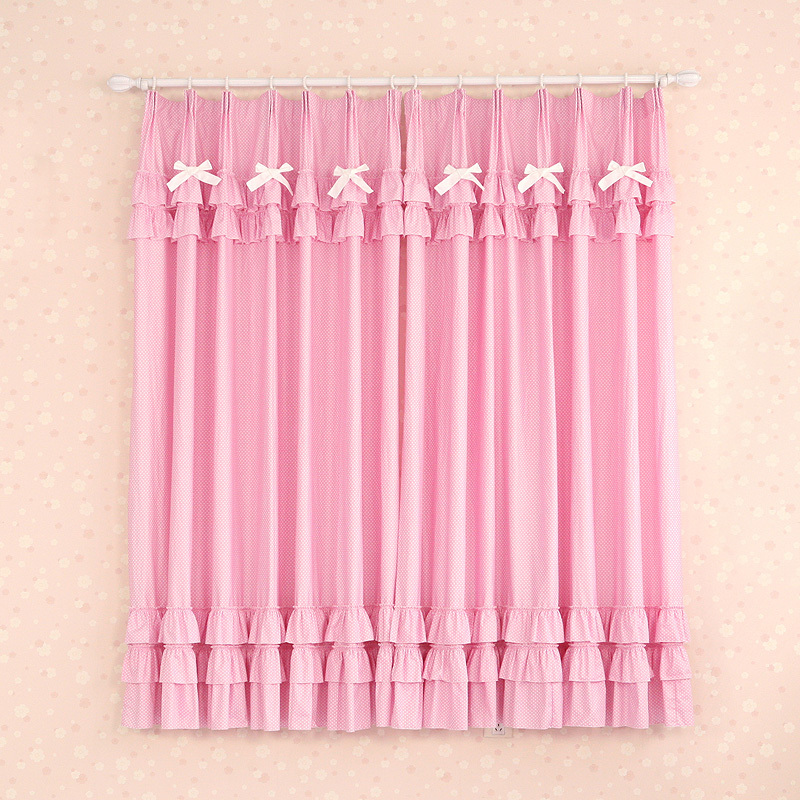 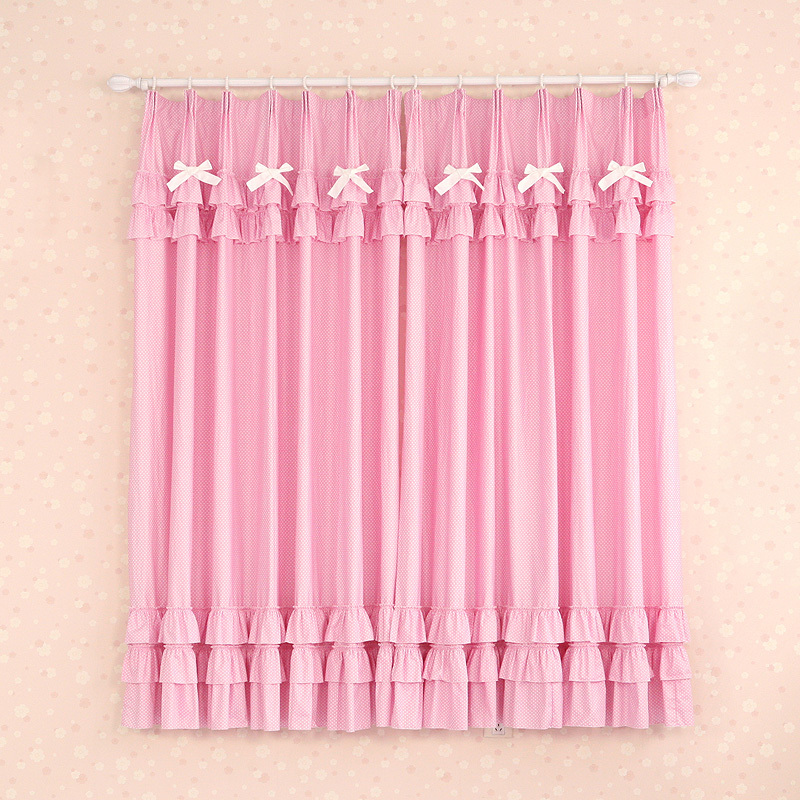 আজকের ক্লাসে সবাইকে স্বাগতম
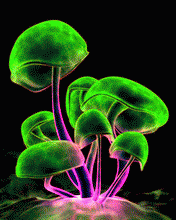 6:29:05 PM
মাওলানা সেলিম হোসাইন সহকারি মৌলভি  সিংচাপইড় আলিম মাদ্রাসা।
Page no.1
বুধবার, 11 নভেম্বর, 2020
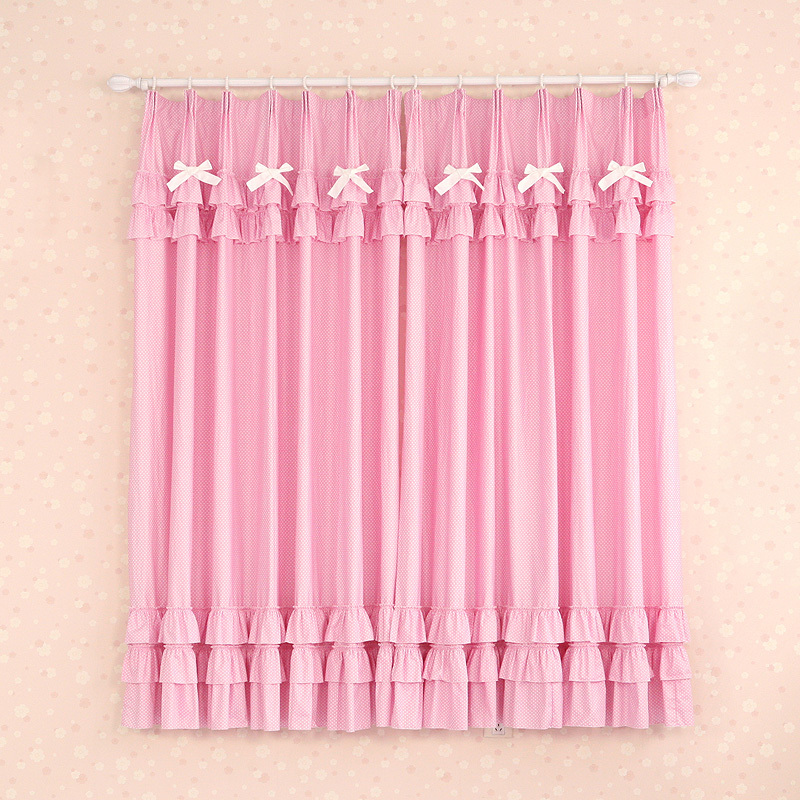 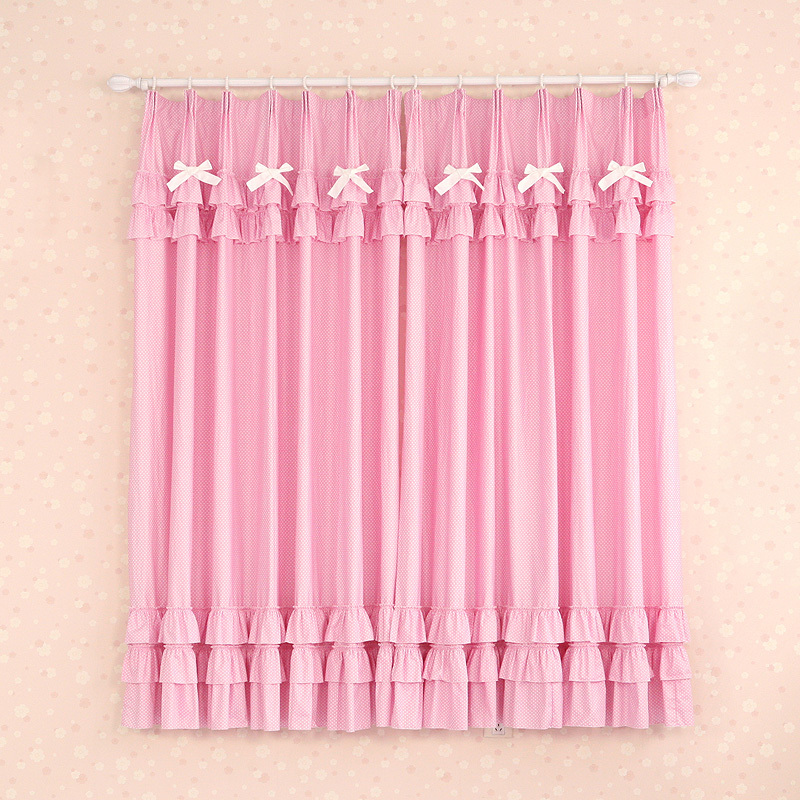 শিক্ষক পরিচিতি 
মোঃ সেলিম হোসাইন
সহকারী মৌলভি  
সিংচাপইড় ইসলামিয়া আলিম মাদ্রাসা ছাতক, সু্নামগঞ্জ 
E-mail: salimhossainsp@gmail.com
মোবাইল০১৭১২৩৯৭৯০৯/০১৭২৬৯৮৩৭৯৬
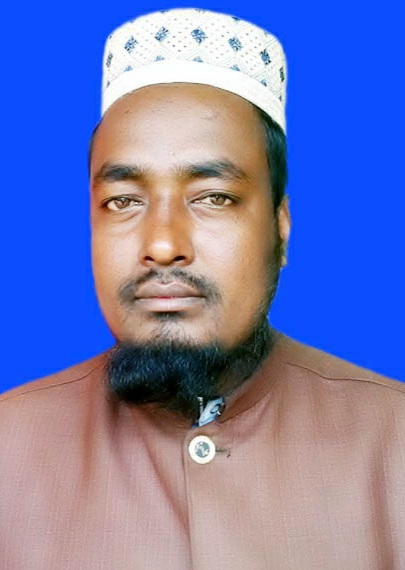 6:29:11 PM
মাওলানা সেলিম হোসাইন সহকারি মৌলভি  সিংচাপইড় আলিম মাদ্রাসা।
Page no.2
বুধবার, 11 নভেম্বর, 2020
পাঠ পরিচিতি
সপ্তম শ্রেণি   আকাইদ
তৃতীয় অধ্যায়
প্রথম ও দ্বিতীয় পাঠ 
সময়ঃ ৪০ মিনিট
বুধবার, 11 নভেম্বর, 2020
6:29:11 PM
মাওলানা সেলিম হোসাইন সহকারি মৌলভি  সিংচাপইড় আলিম মাদ্রাসা।
Page no.3
বুধবার, 11 নভেম্বর, 2020
নিচের ছবিটি দেখ আর চিন্তা কর।
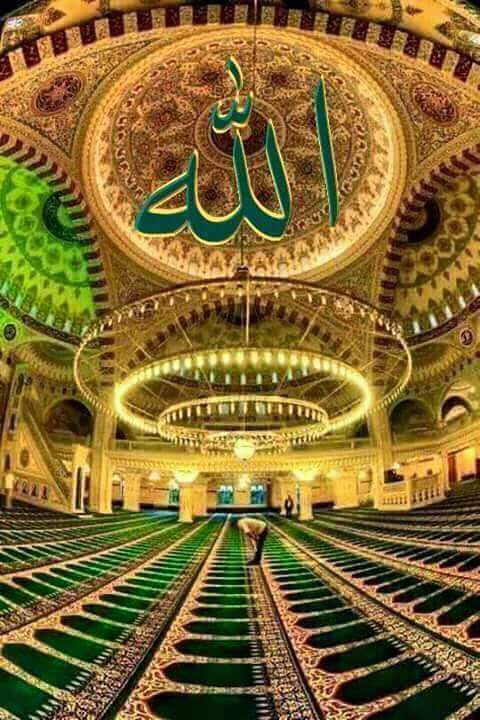 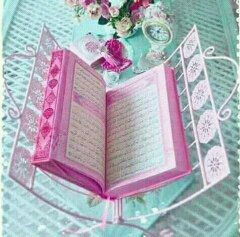 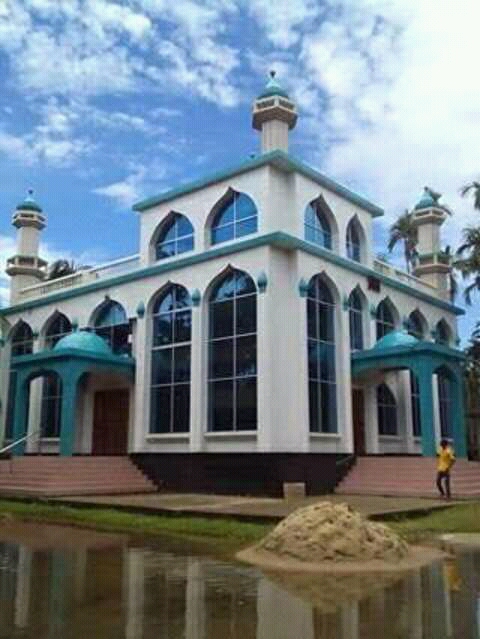 6:29:11 PM
মাওলানা সেলিম হোসাইন সহকারি মৌলভি  সিংচাপইড় আলিম মাদ্রাসা।
Page no.4
বুধবার, 11 নভেম্বর, 2020
আজকের পাঠ
আল্লাহর প্রতি ইমান
6:29:11 PM
মাওলানা সেলিম হোসাইন সহকারি মৌলভি  সিংচাপইড় আলিম মাদ্রাসা।
Page no.5
বুধবার, 11 নভেম্বর, 2020
শিখনফল
এই পাঠ শেষে-------
আল্লাহর পরিচয় বলতে পারবে।
ইমানের পরিচয় বলতে পারবে।
ইমানের শাখা সমুহ বলতে পারবে
6:29:11 PM
মাওলানা সেলিম হোসাইন সহকারি মৌলভি  সিংচাপইড় আলিম মাদ্রাসা।
Page no.6
বুধবার, 11 নভেম্বর, 2020
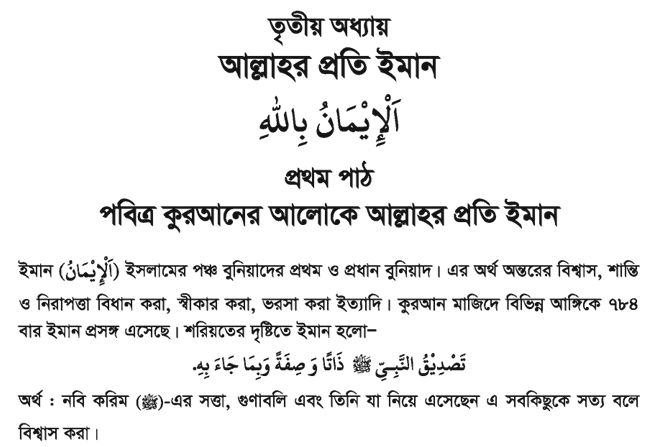 6:29:11 PM
মাওলানা সেলিম হোসাইন সহকারি মৌলভি  সিংচাপইড় আলিম মাদ্রাসা।
Page no.7
বুধবার, 11 নভেম্বর, 2020
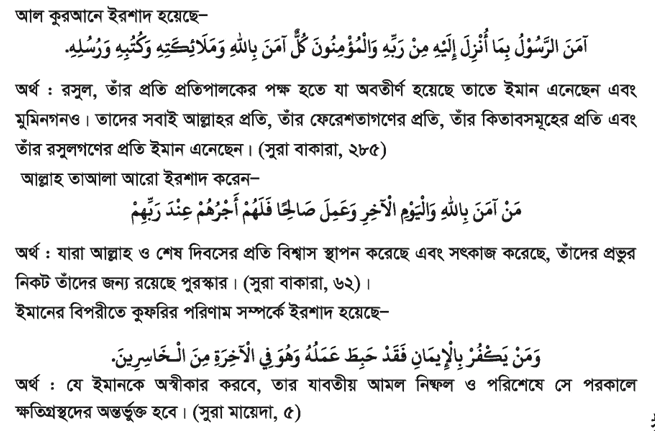 6:29:11 PM
মাওলানা সেলিম হোসাইন সহকারি মৌলভি  সিংচাপইড় আলিম মাদ্রাসা।
Page no.8
বুধবার, 11 নভেম্বর, 2020
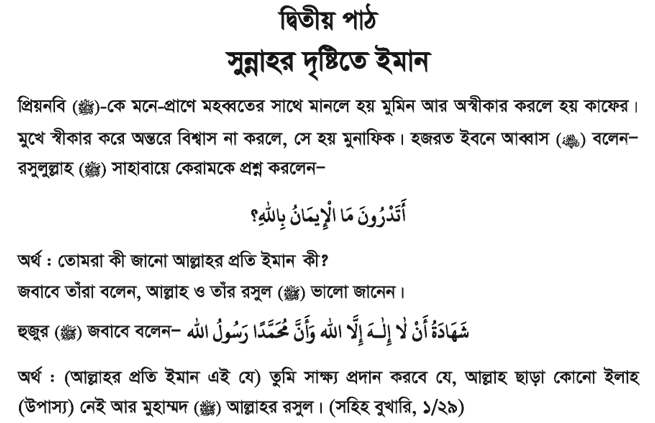 6:29:11 PM
মাওলানা সেলিম হোসাইন সহকারি মৌলভি  সিংচাপইড় আলিম মাদ্রাসা।
Page no.9
বুধবার, 11 নভেম্বর, 2020
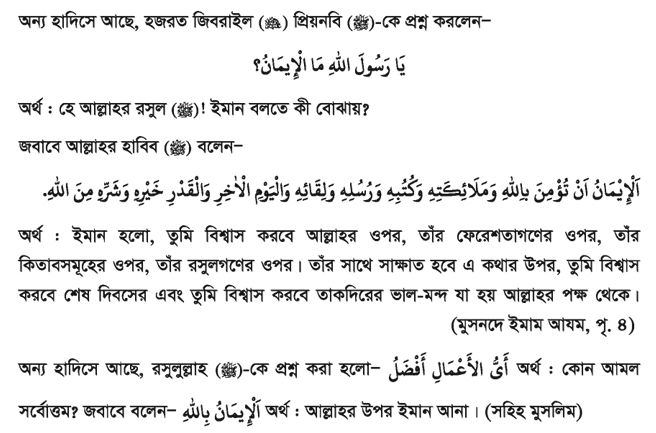 6:29:11 PM
মাওলানা সেলিম হোসাইন সহকারি মৌলভি  সিংচাপইড় আলিম মাদ্রাসা।
Page no.10
বুধবার, 11 নভেম্বর, 2020
[Speaker Notes: ভিডিও চালুর পর বানানো প্লেয়ারের চিত্রে ক্লিক করে দিন, এতে চিত্রটি প্রাণবন্ত হবে।]
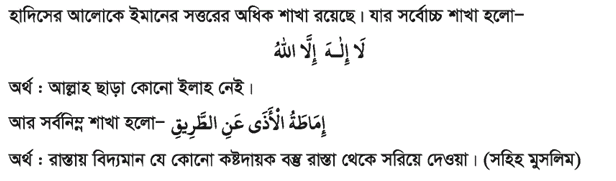 6:29:11 PM
মাওলানা সেলিম হোসাইন সহকারি মৌলভি  সিংচাপইড় আলিম মাদ্রাসা।
Page no.11
বুধবার, 11 নভেম্বর, 2020
[Speaker Notes: ভিডিও চালুর পর বানানো প্লেয়ারের চিত্রে ক্লিক করে দিন, এতে চিত্রটি প্রাণবন্ত হবে।]
একক কাজ
ইমানের পরিচয় লিখ।
6:29:11 PM
মাওলানা সেলিম হোসাইন সহকারি মৌলভি  সিংচাপইড় আলিম মাদ্রাসা।
Page no.12
বুধবার, 11 নভেম্বর, 2020
মূল্যায়ন
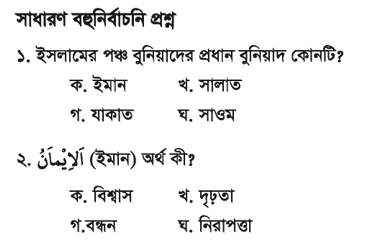 6:29:11 PM
মাওলানা সেলিম হোসাইন সহকারি মৌলভি  সিংচাপইড় আলিম মাদ্রাসা।
Page no.13
বুধবার, 11 নভেম্বর, 2020
মূল্যায়ন
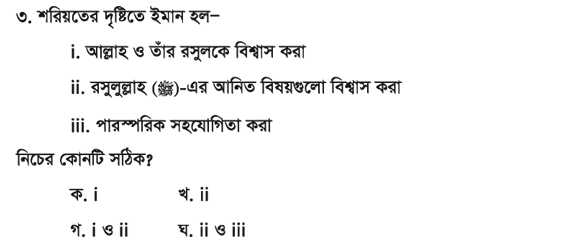 6:29:11 PM
মাওলানা সেলিম হোসাইন সহকারি মৌলভি  সিংচাপইড় আলিম মাদ্রাসা।
Page no.14
বুধবার, 11 নভেম্বর, 2020
মূল্যায়ন
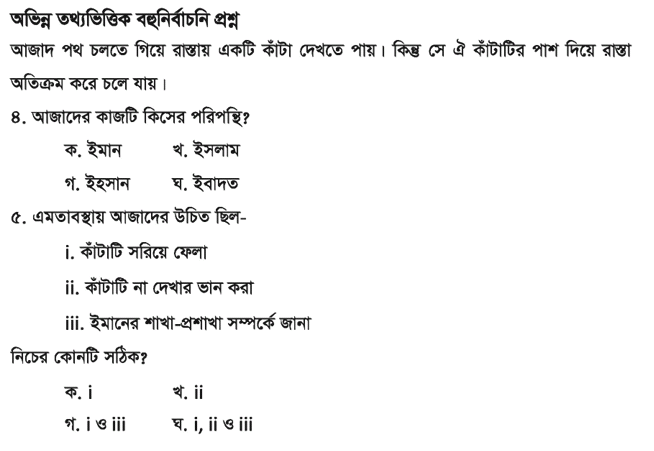 6:29:11 PM
মাওলানা সেলিম হোসাইন সহকারি মৌলভি  সিংচাপইড় আলিম মাদ্রাসা।
Page no.15
বুধবার, 11 নভেম্বর, 2020
বাড়ীর কাজ
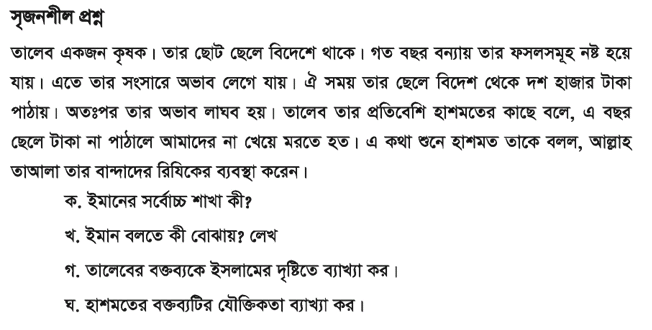 6:29:11 PM
মাওলানা সেলিম হোসাইন সহকারি মৌলভি  সিংচাপইড় আলিম মাদ্রাসা।
Page no.16
বুধবার, 11 নভেম্বর, 2020
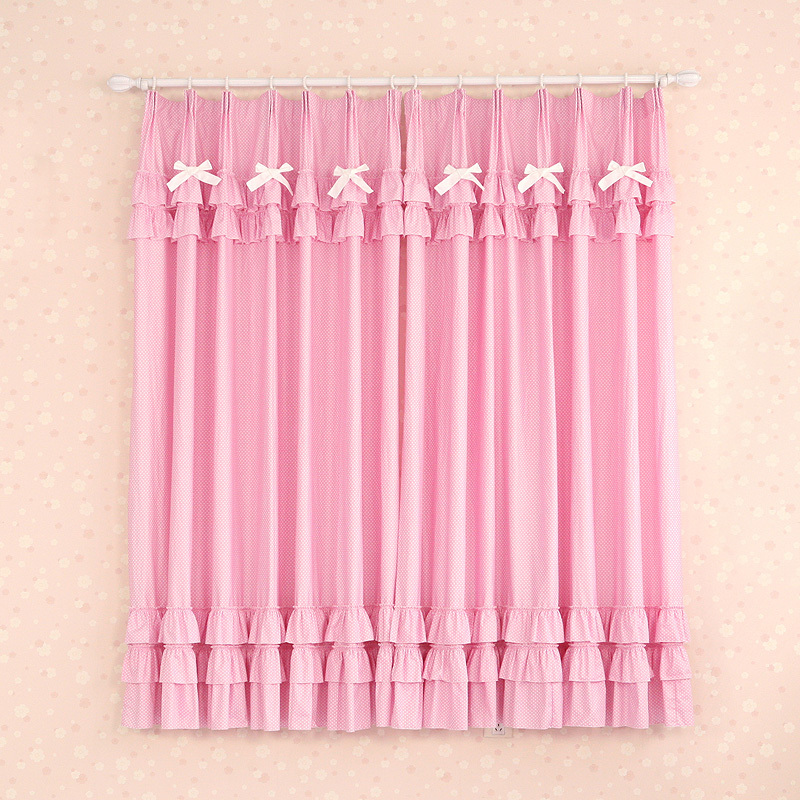 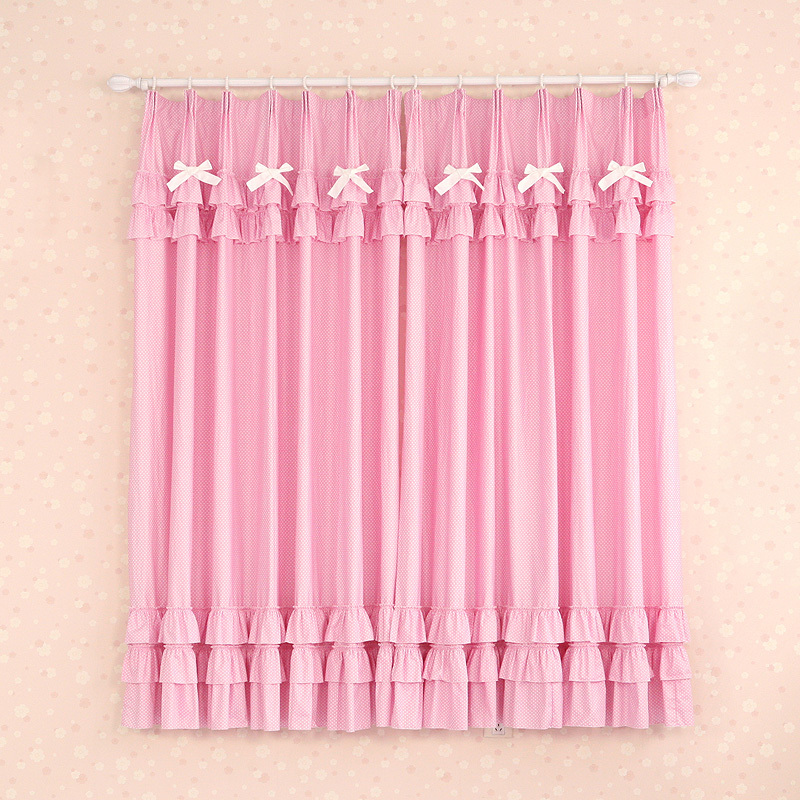 ধন্যবাদ
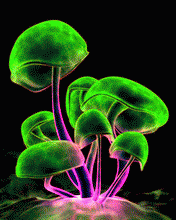 6:29:11 PM
মাওলানা সেলিম হোসাইন সহকারি মৌলভি  সিংচাপইড় আলিম মাদ্রাসা।
Page no.17
বুধবার, 11 নভেম্বর, 2020